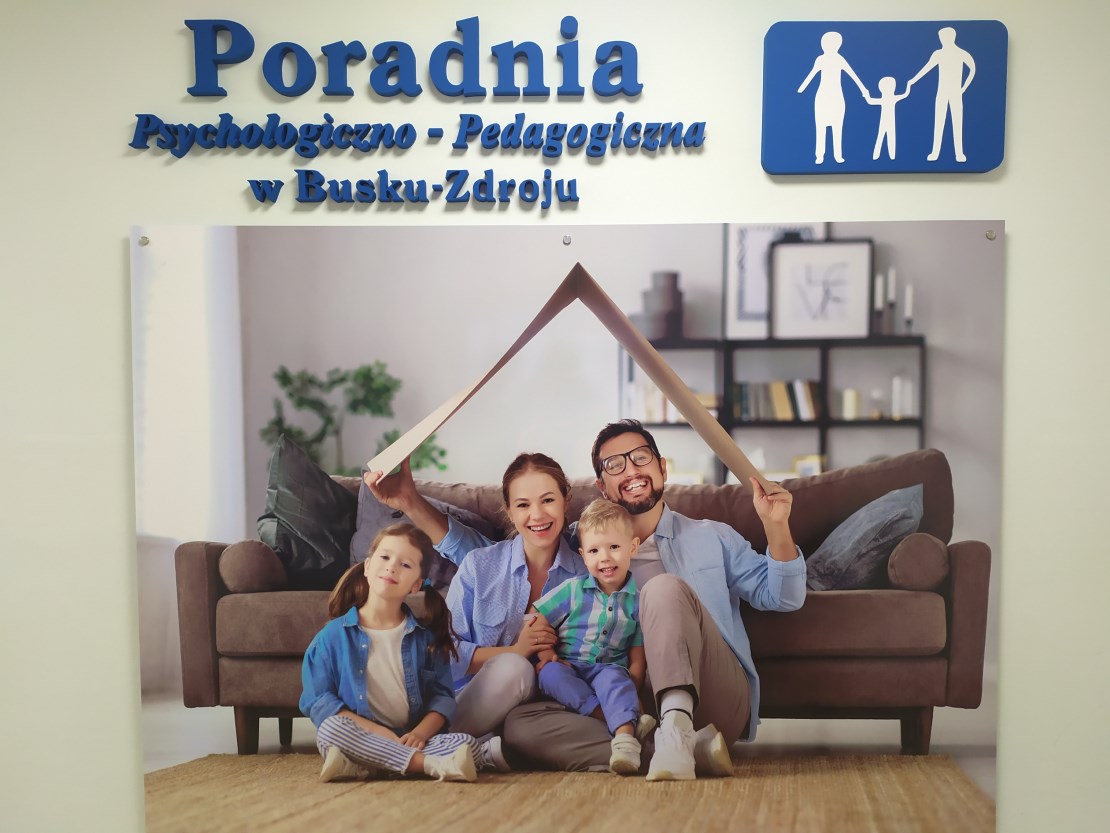 Poradnia Psychologiczno-Pedagogiczna w Busku-Zdroju jest jednostką organizacyjną Powiatu Buskiego, który jest jej organem prowadzącym.
 
Nadzór pedagogiczny nad Poradnią Psychologiczno-Pedagogiczną w Busku-Zdroju sprawuje Świętokrzyski Kurator Oświaty.
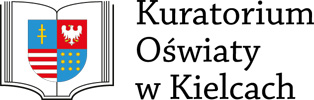 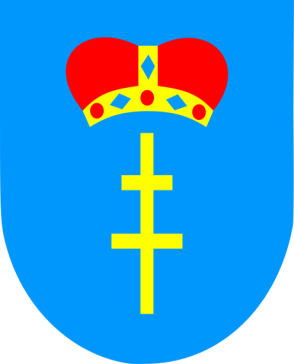 Powiat Buski
Obszar działania Poradni
Poradnia Psychologiczno - Pedagogiczna w Busku - Zdroju ma pod opieką dzieci i młodzież z Powiatu Buskiego, w skład którego wchodzą gminy: 
Busko-Zdrój,
Gnojno, 
Nowy Korczyn, 
Pacanów, 
Solec-Zdrój, 
Stopnica, 
Tuczępy, 
Wiślica.
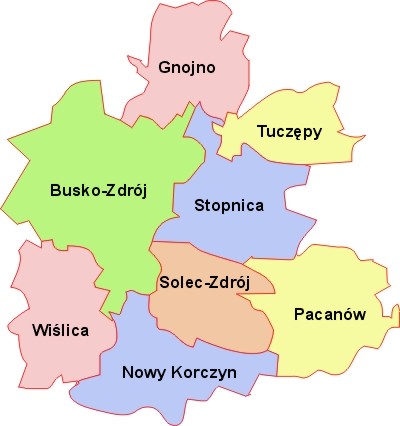 Poradnia obejmuje opieką wszystkie przedszkola, szkoły i specjalne ośrodki szkolno-wychowawcze funkcjonujące na terenie Powiatu Buskiego.
Poradnia Psychologiczno‑Pedagogiczna w Busku‑Zdroju 
ul. Bohaterów Warszawy 120, 28‑100 Busko‑Zdrój
41 2345670 sekretariat
41 2345673 rejestracja
501 356 354 rejestracja
sekretariat@ppp.busko.pl lub rejestracja@ppp.busko.pl
godziny otwarcia: od poniedziałku do piątku 8:00-16:00
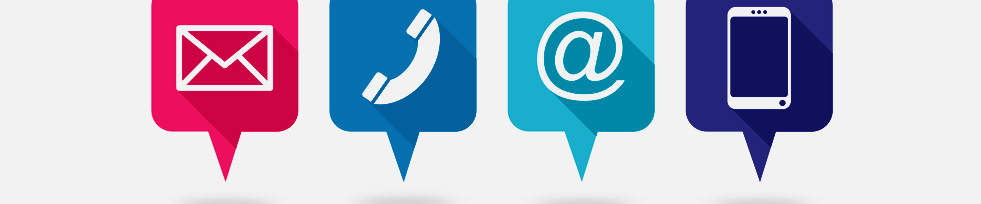 Podstawowym celem Poradni jest pomoc dzieciom, młodzieży, rodzicom i nauczycielom.
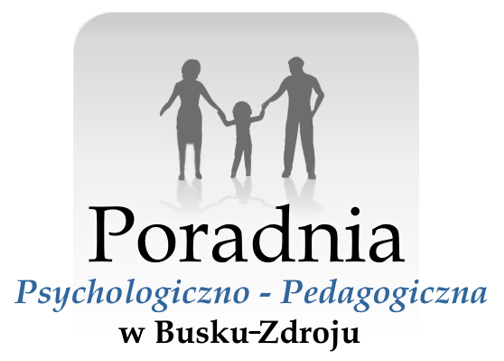 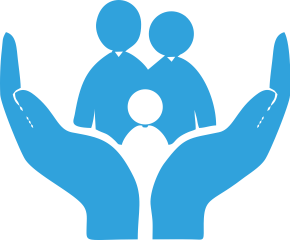 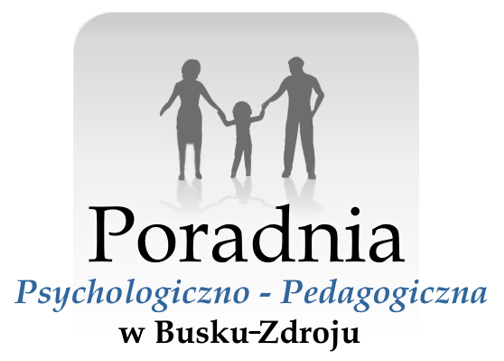 Misja Poradni
Poradnia Psychologiczno - Pedagogiczna w Busku-Zdroju  udziela swoim klientom rzetelnej pomocy psychologicznej, pedagogicznej i logopedycznej. Zespół specjalistów dba o dobro klienta, zapewnia poszanowanie jego praw (ze szczególnym uwzględnieniem prawa do indywidualnego rozwoju i prawa do dokonywania samodzielnych wyborów), zapewnia dyskrecję, wspiera w podejmowaniu ważnych dla niego decyzji i pomaga w sytuacjach trudnych.
Głównym zadaniem Poradni 
jest diagnozowanie dzieci i młodzieży.
Efektem diagnozy jest wydanie:
opinii
orzeczeń
Poradnia wydaje opinie w sprawach:

wczesnego wspomagania rozwoju dziecka, 
zindywidualizowanej ścieżki kształcenia, 
odroczenia rozpoczęcia spełniania przez dziecko obowiązku szkolnego, 
dostosowania wymagań edukacyjnych wynikających z programu nauczania do indywidualnych potrzeb edukacyjnych ucznia, 
objęcia dziecka pomocą psychologiczno-pedagogiczną w szkole lub placówce, 
specyficznych trudności w uczeniu się (dysleksja, dysortografia, dysgrafia).
Poradnia wydaje orzeczenie o potrzebie kształcenia specjalnego
dla dzieci i młodzieży:
niesłyszących,
słabosłyszących,
niepełnosprawnych ruchowo, w tym z afazją,
niepełnosprawnych intelektualnie w stopniu lekkim,
niepełnosprawnych intelektualnie w stopniu umiarkowanym,
niepełnosprawnych intelektualnie w stopniu znacznym,
z autyzmem, w tym z zespołem Aspergera,
z niepełnosprawnością sprzężoną,
niedostosowanych społeczne,
zagrożonych niedostosowaniem społecznym.
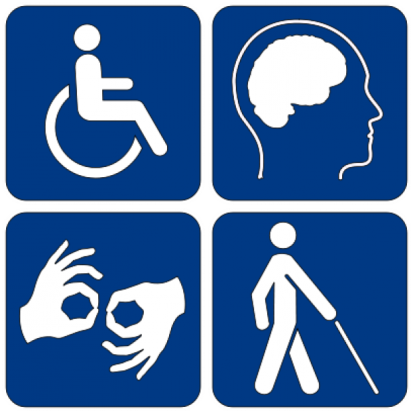 Poradnia Psychologiczno - Pedagogiczna w Busku – Zdroju, z dniem 28 lipca 2022 r. uzyskała uprawnienia do diagnozowania i orzekania dzieci i uczniów niesłyszących i słabosłyszących.

Dodatkowe uprawnienia pozwolą na łatwiejszy dostęp do diagnozowania i orzekania dzieci niesłyszących i słabosłyszących, które dotychczas korzystały z takich usług w Poradni Psychologiczno - Pedagogicznej w Kazimierzy Wielkiej.
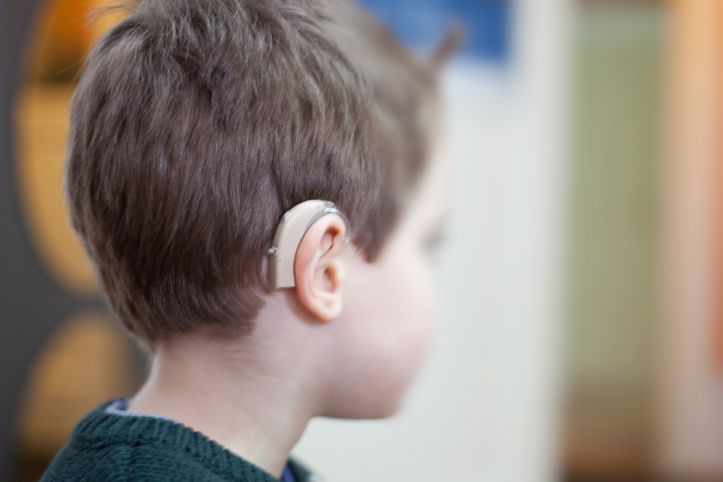 Pracownicy Poradni szkolą się również z zakresu tyflopedagogiki i już niebawem zdobędą uprawnienia do diagnozowania i terapii dzieci oraz młodzieży niewidomych i niedowidzących.
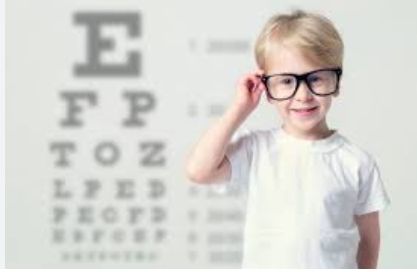 W skład zespołu specjalistów z Poradni Psychologiczno-Pedagogicznej w Busku-Zdroju wchodzą:
Psycholodzy
Pedagodzy
Logopedzi
Surdopedagodzy
Oligofrenopedagodzy
Specjaliści od terapii EEG Biofeedback
Specjaliści terapii sensorycznej
Specjaliści od wczesnego wspomagania rozwoju dziecka
Doradca zawodowy
Mediator
Niezwykle istotną formą działania Poradni jest udzielanie dzieciom i młodzieży oraz rodzicom i nauczycielom bezpośredniej pomocy psychologiczno-pedagogicznej

Pomoc bezpośrednia udzielana dzieciom i młodzieży to:
terapia psychologiczna,
terapia logopedyczna,
terapia EEG Biofeedback,
integracja sensoryczna,
rehabilitacja ruchowa.
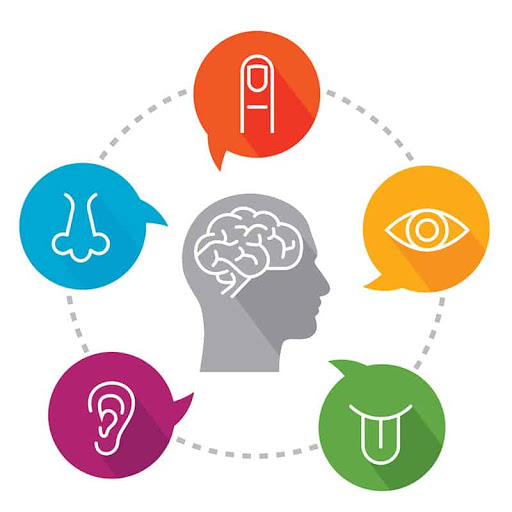 Sala do integracji sensorycznej i rehabilitacji ruchowej
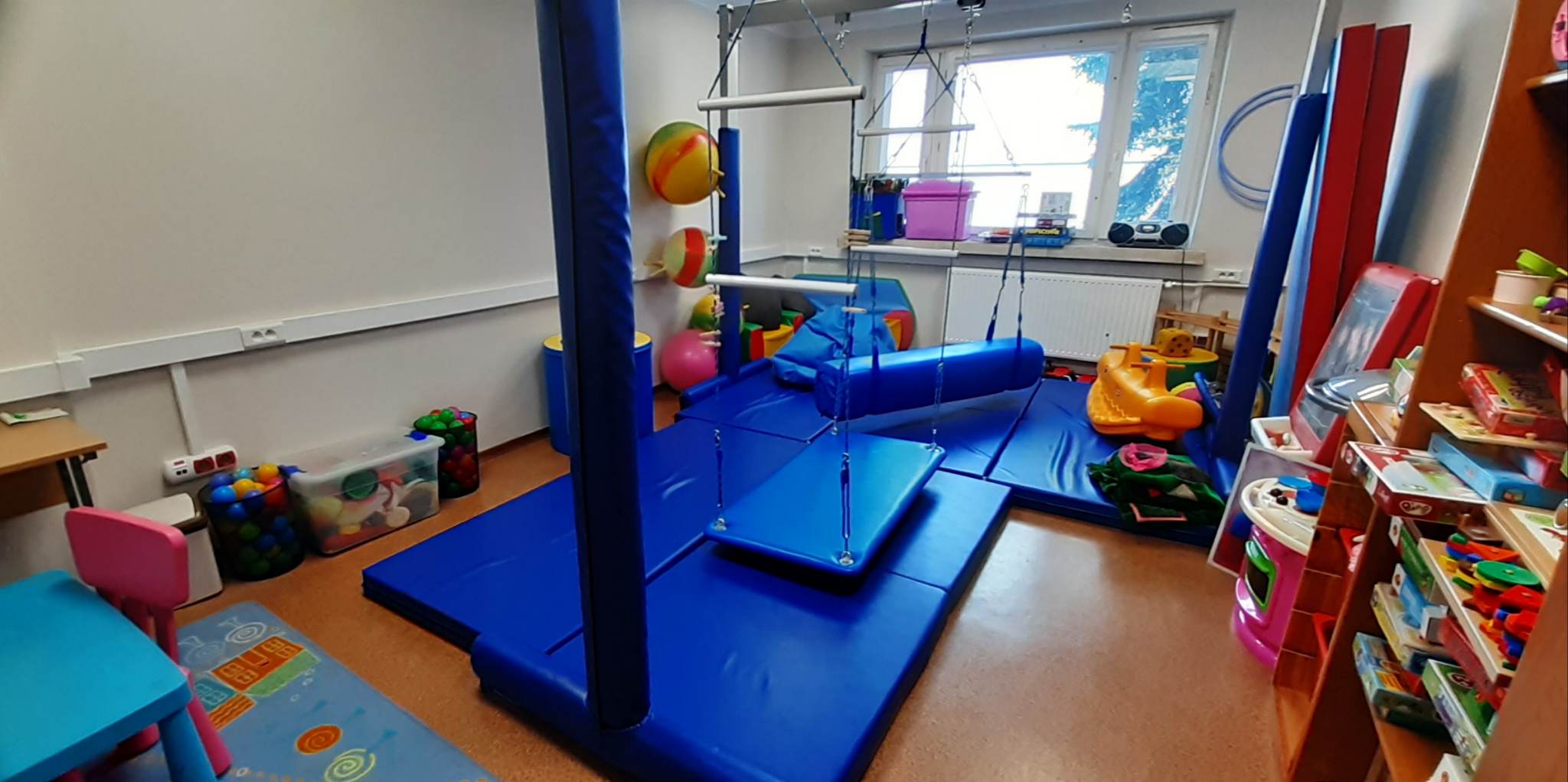 Sala do terapii EEG Biofeedback
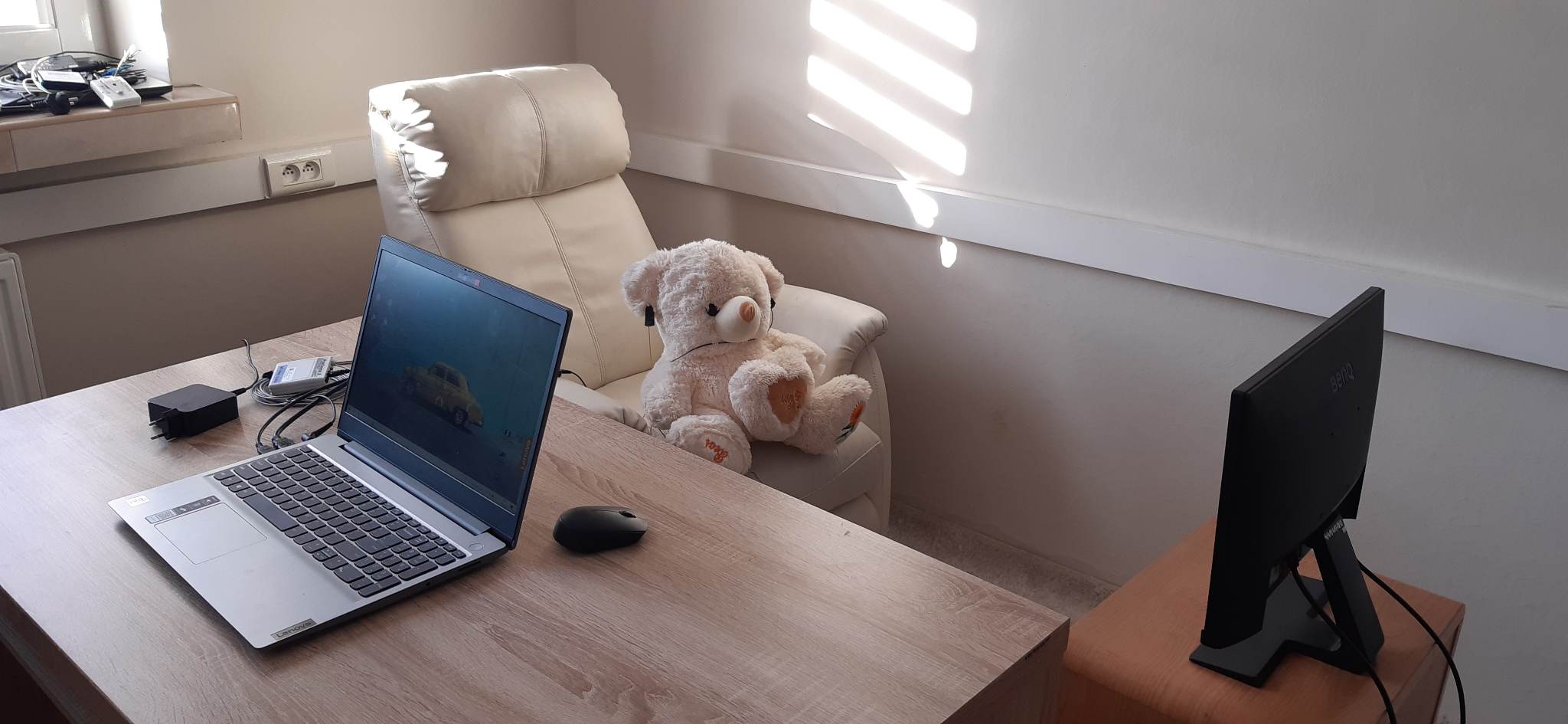 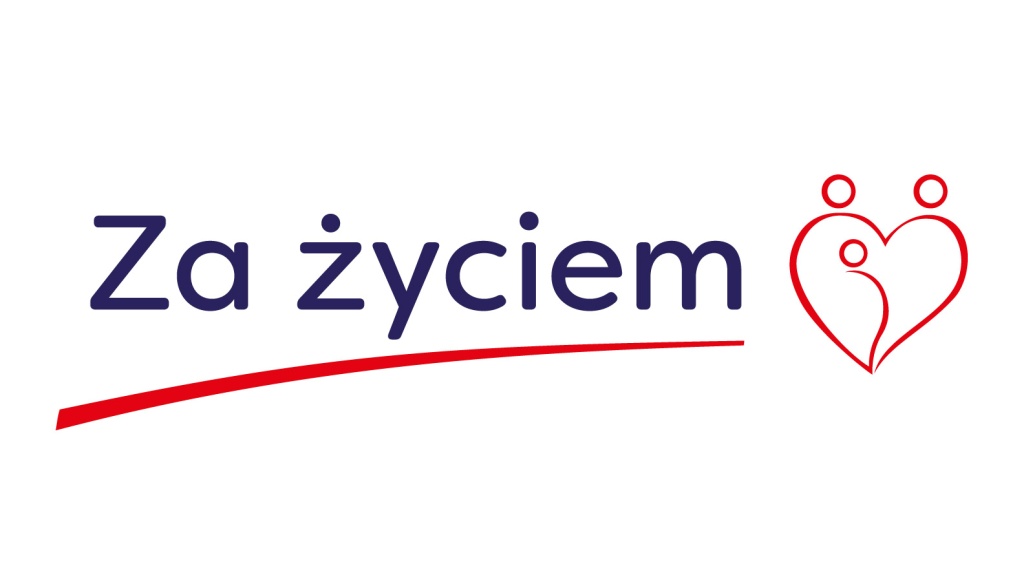 Od 2018 roku Poradnia realizuje program kompleksowego wsparcia dla rodzin „Za życiem”. Poradnia pełni funkcję wiodącego ośrodka koordynacyjno – rehabilitacyjno – opiekuńczego na terenie Powiatu Buskiego. 
W ramach ww. programu Poradnia udziela kompleksowego wsparcia  rodzinom z dziećmi od chwili wykrycia niepełnosprawności lub zagrożenia niepełnosprawnością do czasu podjęcia nauki w szkole. 
Dziecko jest objęte pomocą  specjalistów w zależności od potrzeb jego, jak i potrzeb jego rodziny. 
Rodzicom udzielana jest fachowa informacja dotycząca ich dziecka oraz jego problemów rozwojowych. 
Poradnia organizuje - w zależności od potrzeb dziecka - dodatkowe usługi terapeutów, psychologów, pedagogów, logopedów i innych specjalistów.
W ramach współpracy ze środowiskiem lokalnym, Poradnia Psychologiczno -Pedagogiczna została zaproszona do udziału w XX Festiwalu Zdrowia w Busku-Zdroju im. Zbigniewa Kociuby pod hasłem „Ratujemy życie!” 
Konferencja z okazji Światowego Dnia Zdrowia odbyła się w dniu 06.04.2022 r. Podczas Festiwalu psycholog z Poradni brał udział w dyskusji panelowej „Jak ważna jest w życiu człowieka pasja”. Celem dyskusji była promocja zdrowia fizycznego i psychicznego.
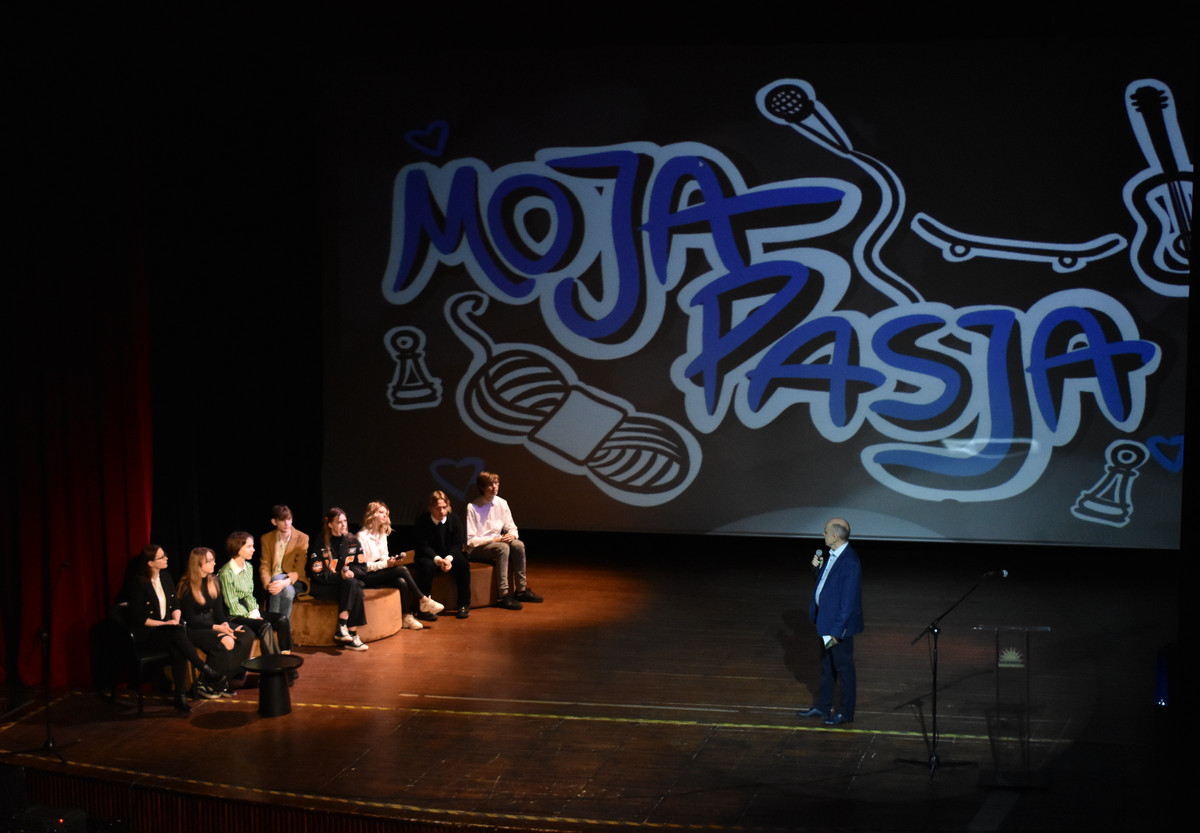 Punkty Konsultacyjne
Poradnia wspiera również publiczne szkoły ponadpodstawowe w Powiecie Buskim. W ramach Punktów Konsultacyjnych utworzonych na terenie Powiatu Buskiego, psycholodzy z Poradni udzielali pomocy psychologicznej młodzieży ze szkół ponadpodstawowych: 
I Liceum Ogólnokształcącego im. Tadeusza Kościuszki, 
Zespołu Szkół Technicznych i Ogólnokształcących im. Kazimierza Wielkiego,
Zespołu Szkół Techniczno-Informatycznych, 
Zespołu Szkół Ponadpodstawowych im. Mikołaja Kopernika. 

Na terenie w/w szkół  przeprowadzono warsztaty, konsultacje, rozmowy indywidualne. Pomoc była skierowana do uczniów, nauczycieli i rodziców.
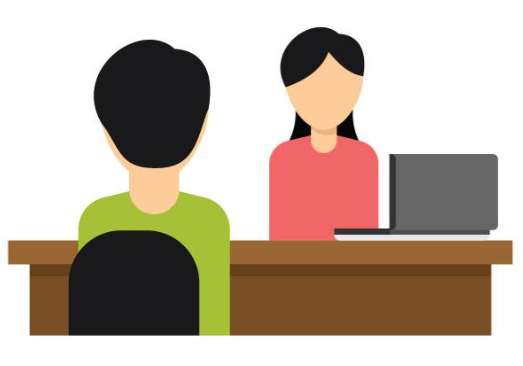 SZKOLENIA PSYCHOLOGÓW SZKOLNYCH 
w szkołach ponadpodstawowych powiatu buskiego
W Zespole Szkół Ponadpodstawowych im. Mikołaja Kopernika w Busku-Zdroju w dniu  12.10.2022 r. miało miejsce spotkanie pt. „Wsparcie psychologów szkolnych” organizowane przez Poradnię Psychologiczno-Pedagogiczną w Busku-Zdroju przy współpracy z Powiatowym Centrum Pomocy Rodzinie w Busku-Zdroju.
To wydarzenie stało się początkiem planowanych spotkań specjalistów z Poradni Psychologiczno - Pedagogicznej oraz Powiatowego Centrum Pomocy Rodzinie z psychologami i pedagogami szkolnymi ze szkół ponadpodstawowych Powiatu Buskiego. Idea wspólnych działań obu placówek na rzecz psychoedukacji w szkołach rozpoczęła się od Punktów Konsultacyjnych organizowanych na terenie szkół ponadpodstawowych  Powiatu Buskiego.
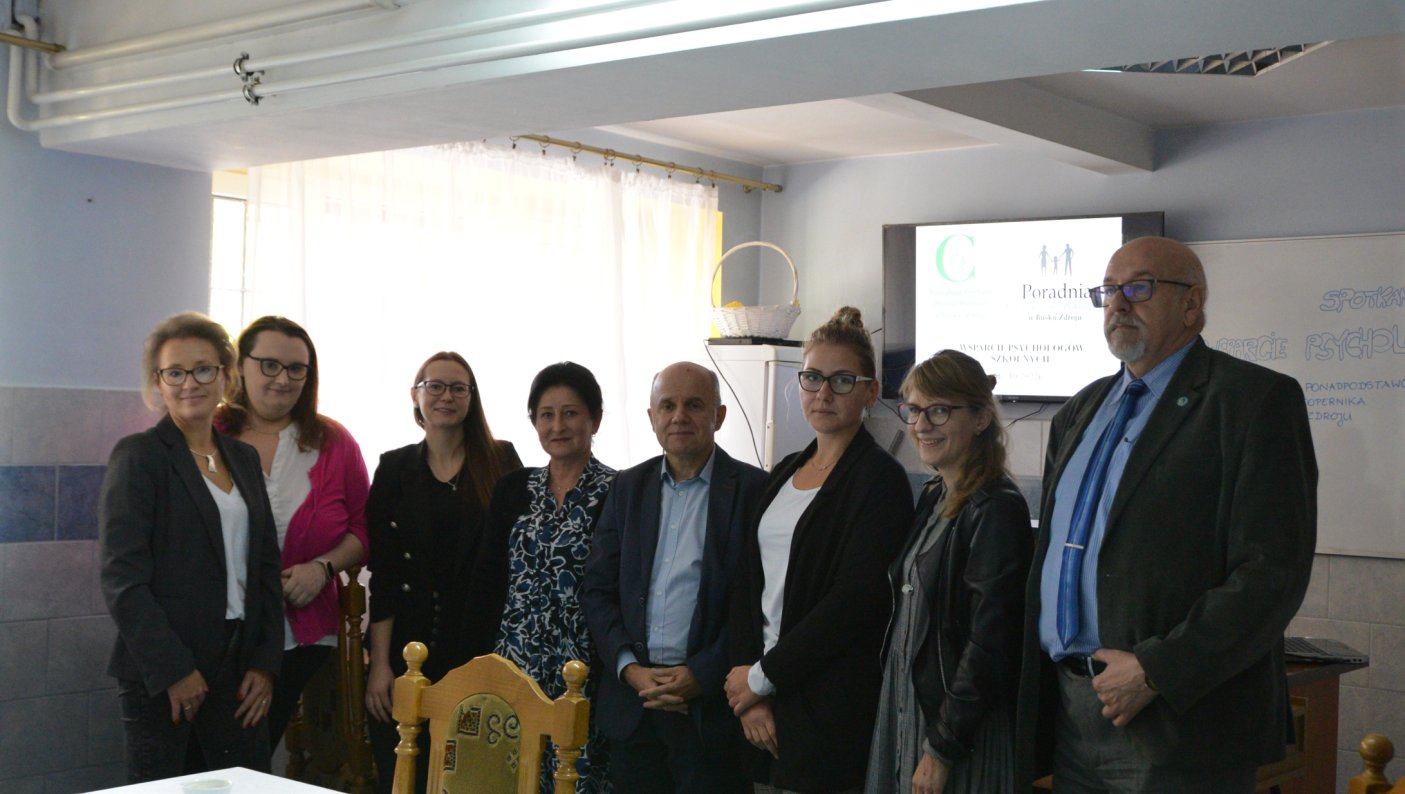 Kolejnym szkoleniem dla psychologów i pedagogów szkolnych Powiatu Buskiego przeprowadzonym we współpracy między Poradnią Psychologiczno-Pedagogiczną w Busku – Zdroju a Powiatowym Centrum Pomocy Rodzinie w Busku – Zdroju, były warsztaty  pt. “System edukacji, i zachowań samobójczych. Rola szkoły w profilaktyce samobójstw”.  
Szkolenie odbyło się 16.11.2022 r.
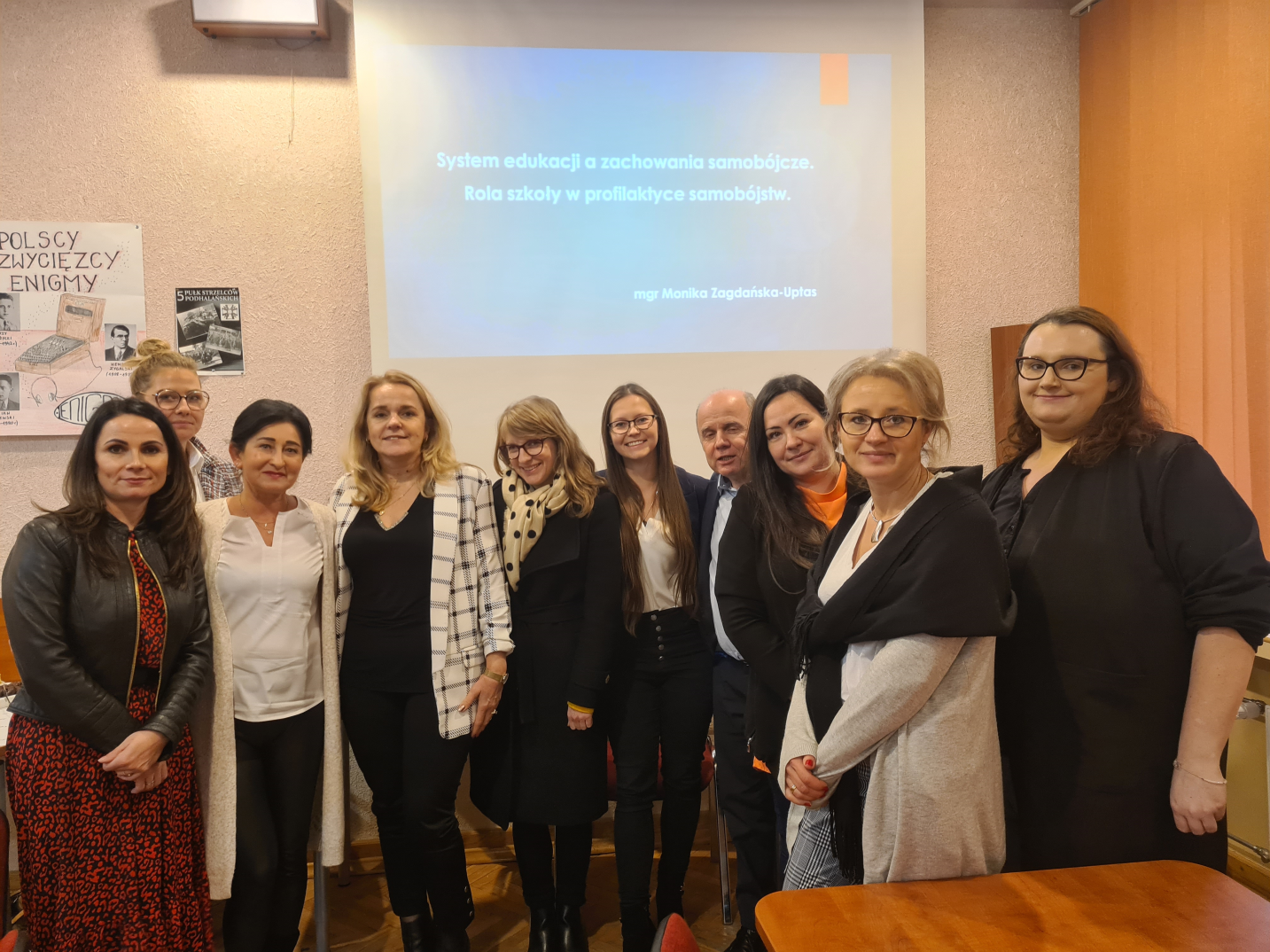 Poradnia bierze udział również w Świętokrzyskiej Sieci Wsparcia Psychologiczno - Pedagogicznego szkół oraz placówek, której inicjatorem był Kazimierz Mądzik Świętokrzyski Kurator Oświaty. Poradnia uczestniczy w spotkaniach, przekazuje informacje do szkół na temat Edukacji Włączającej.

Celem działania w/w Sieci jest:
1) wsparcie szkół ogólnodostępnych w realizacji działań związanych z kształceniem uczniów ze specjalnymi potrzebami edukacyjnymi,
upowszechnianie edukacji włączającej,
współpraca z psychologami i pedagogami szkolnymi w zakresie wsparcia uczniów i ich rodzin w rozwiązywaniu problemów psychologiczno - pedagogicznych.
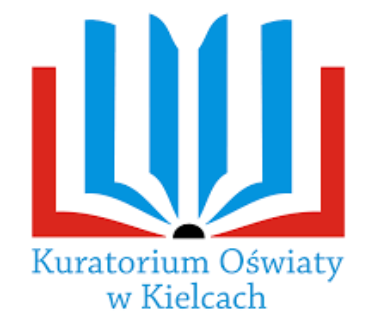 Pedagog z buskiej Poradni został zgłoszony przez Dyrektora na zaproszenie MEiN, do konsultacji dzieci z trudnościami rozwojowymi z obszaru specyficznych trudności w uczeniu się.  Spośród wszystkich zgłoszeń z całej Polski, pedagog z Poradni w Busku-Zdroju został jednym z 35 konsultantów na skalę krajową. Został on wytypowany do udziału w konsultacjach standardów oceny funkcjonowania psychospołecznego dzieci i uczniów oraz planowania wsparcia edukacyjno - specjalistycznego w przypadku występowania trudności w uczeniu się.

Opracowanie standardów jest elementem przygotowywanych przez Ministerstwo Edukacji i Nauki rozwiązań w zakresie oceny funkcjonalnej jako nowego sposobu opisu potrzeb rozwojowych i edukacyjnych dzieci i uczniów oraz planowania i realizowania na tej podstawie działań wspierających.
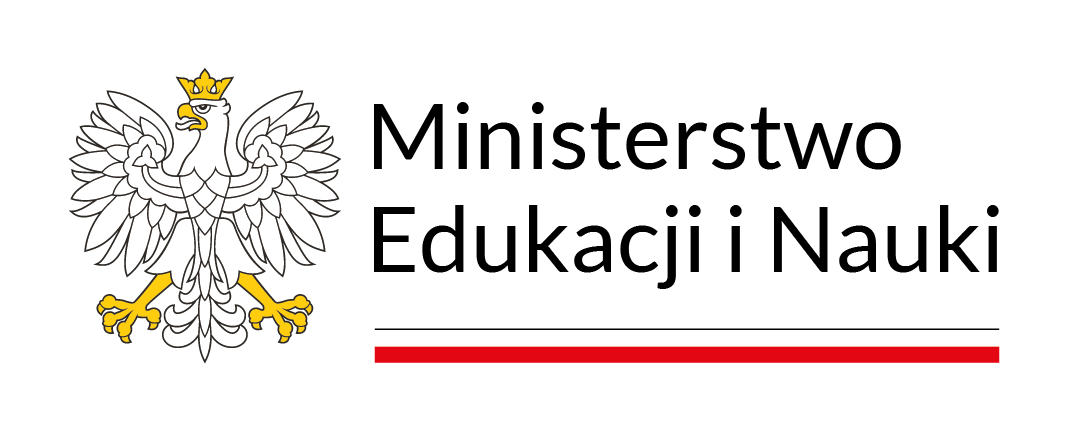 Pedagog Poradni został powołany przez Świętokrzyskiego Kuratora Oświaty na koordynatora Programu Wsparcia Psychologiczno - Pedagogicznego dla uczniów i nauczycieli. Program powstał z inicjatywy Ministerstwa Edukacji i Nauki, które to, we współpracy z naukowcami z Uniwersytetu Kardynała Stefana Wyszyńskiego w Warszawie oraz przedstawicielami Fundacji Polskiej Akademii Nauk w Lublinie, zamierzają przeciwdziałać skutkom pandemii. 

Działania w ramach programu:
diagnoza problemów uczniów, głównie w zakresie dobrostanu psychicznego w wyznaczonych 120 szkołach w Polsce,
bieżące wsparcie dzieci i młodzieży w odbudowywaniu relacji rówieśniczych,
szkolenia dla nauczycieli i specjalistów.
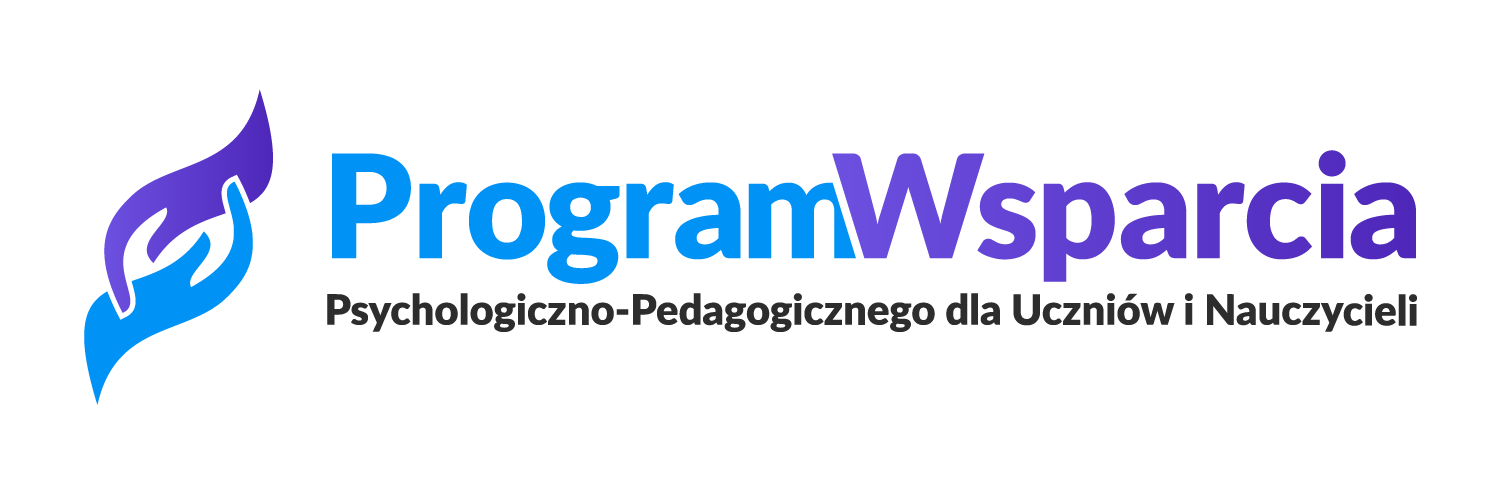 W ramach programu powstała Internetowa Platforma Specjalistyczno-Doradcza będąca źródłem wiedzy teoretycznej i praktycznej przydatnej w pracy wychowawczej oraz bazą narzędzi badawczo - diagnostycznych i szkoleń (umożliwia rejestrację na szkolenia i konferencje) oraz obejmuje  wsparciem nie tylko uczniów i nauczycieli, ale także rodziców uczniów, którzy mierzą się z psychologicznymi skutkami pandemii.
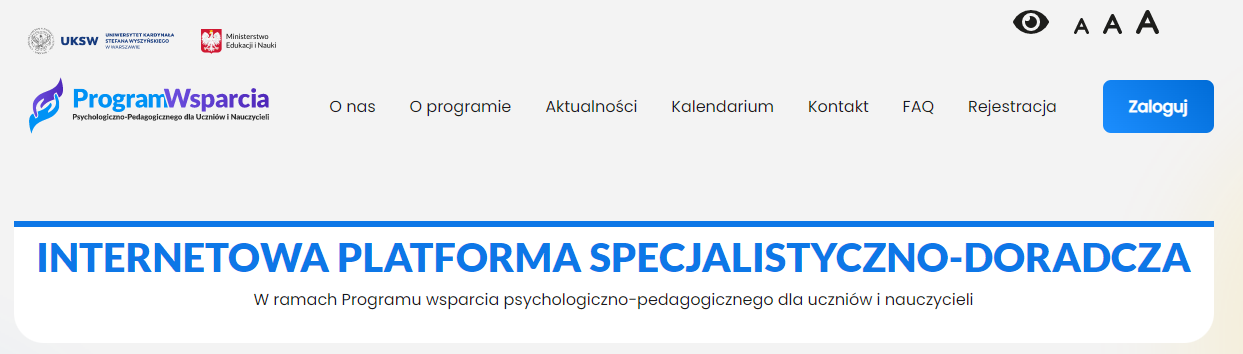 Link do platformy  https://pwpp.uksw.edu.pl/
Wszyscy specjaliści z Poradni Psychologiczno-Pedagogicznej w Busku-Zdroju brali udział w kilkudniowym szkoleniu pt. „Szkolenia i doradztwo dla kadr poradnictwa psychologiczno - pedagogicznego w województwie świętokrzyskim'' które odbyło się w dniach  23 - 27 stycznia 2023 r.
Szkolenie obejmowało 3 kursy: 
1. diagnoza osobowości w modelu Objawy - Kompetencje – Cechy,
2. podstawy stosowania baterii diagnostycznej KAPP,
3. ocena funkcjonalna.

Specjaliści z Poradni uzyskali uprawnienia do badania dzieci i młodzieży przy pomocy nowoczesnych narzędzi diagnostycznych.
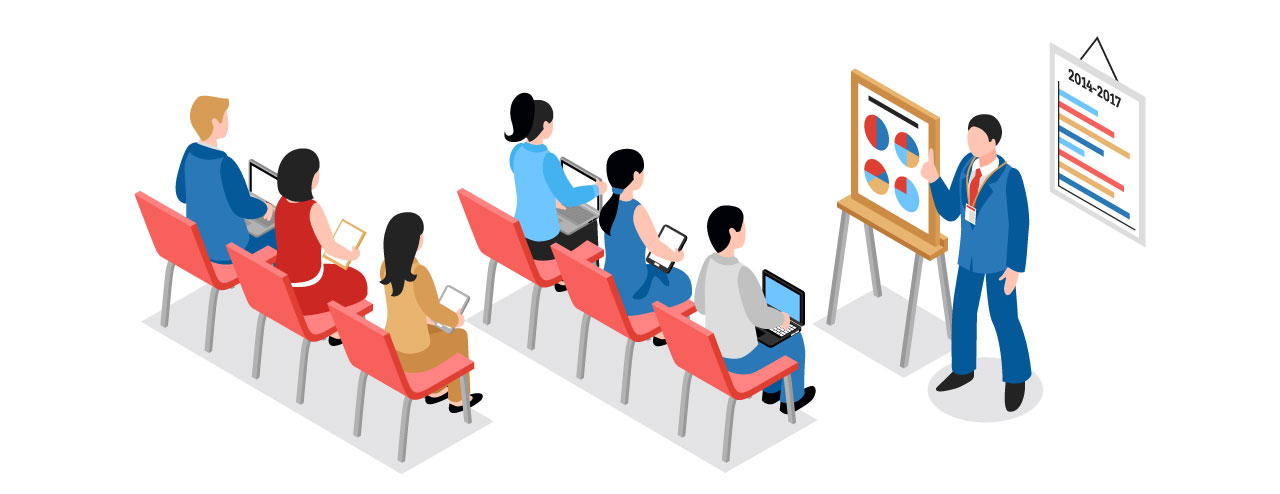 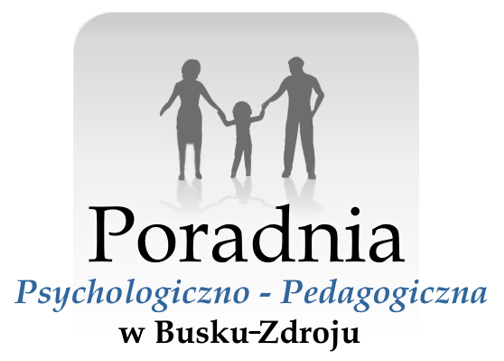 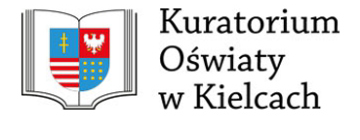 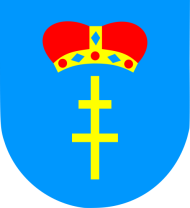 Powiat Buski